May 2018
Addressing in VL Wake-up frame
Date: 2018-05-07
Authors:
Slide 1
Woojin Ahn, WILUS
May 2018
Background
While receiving a WUR frame, WUR STA obtains information in the order of the frame format
As soon as the STA recognizes that the receiving frame is not intended to it, it can simply stop receiving and discard the frame before it checks the FCS
E.g., address mismatch, protocol mismatch
Early discarding of unintended WUR frame is beneficial for WUR STAs
Avoiding power consumption on receiving and processing WUR frame
The airtime of the Frame Body could range from 32us to 2ms
Increasing chance to resynchronize to intra BSS WUR frames
Slide 2
Woojin Ahn, WILUS
May 2018
Inefficiency in addressing of VL Wake-up frame
In the current draft spec,
The Address field of the WUR wake-up frame is set to 0 when multiple WIDs are included in the frame body of the frame
Since all WUR APs set the same address value for VL Wake-up frame, WUR STA cannot distinguish whether the receiving VL Wake-up frame is sent from the associated AP or OBSS AP
Whenever an AP transmits a VL Wake-up frame, all VL-capable OBSS STAs should check the Frame Body field 
The power consumption of OBSS STA will increase
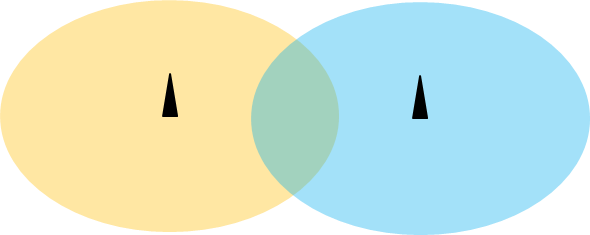 AP1
AP2
STA2
OBSS STA
STA1
OBSS STA receive procedure
FCS
Address
(0)
Multiple WUR IDs(STA1, STA2)
FCLength Present: 1
TD Control
Receive,No matched WID foundDiscard
Slide 3
Woojin Ahn, WILUS
May 2018
Proposed modification
Using a common address value for VL Wake-up frame has no benefit
Address 0 does not give any information on identification
WUR STA can be informed that multiple WIDs are included in the Frame Body using the Type field and Length Present field 
We propose to use the TXID for the Address field of VL Wake-up frame 
An OBSS STA can discard the frame as soon as it gets the Address field value
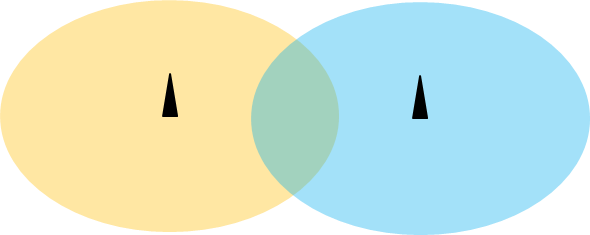 AP1
(TXID1)
AP2(TXID2)
STA2
OBSS STA
STA1
OBSS STA receive procedure
FCS
Address
(0)
Multiple WUR IDs(STA1, STA2)
FCLength Present: 1
TD Control
No matched WID Discard
Start Receiving
FCS
Address
(TXID1)
Multiple WUR IDs(STA1, STA2)
FCLength Present: 1
TD Control
Identified as an OBSS frame
Discard
Start Receiving
Slide 4
Woojin Ahn, WILUS
May 2018
Additional Addressing rule for VL Wake-up frame
If all WUR STAs listed in the Frame Body belong to the same Group ID, AP can set the Address field of the Wake-up frame to that Group ID
Intra BSS STA not identified by the Group ID can discard the Wake-up frame as soon as it checks the Address field
In such case, the overall power consumption of intra BSS STAs can be greatly reduced

Also, the utility of Group ID can be improved
AP can wake up a part of STAs in the same group
More flexible Group ID assignment is possible
TXID1
STA1
STA2
STA4
STA6
STA5
GID1: {STA1, STA2, STA3}
STA4 receive procedure
FCS
Address
(0)
Multiple WUR IDs(STA1, STA2)
FCLength Present: 1
TD Control
No matched WID Discard
Start Receiving
FCS
Address
(GID1)
Multiple WUR IDs(STA1, STA2)
FCLength Present: 1
TD Control
Receive,Frame intended to other STAs
Discard
Slide 5
Woojin Ahn, WILUS
May 2018
Example of AP/STA behavior
AP has pending buffered BU for multiple WUR STAs
If the WUR STAs have a common GID, AP sets the Address field of VL Wake-up frame to the GID
Only the STAs with the same GID will process the Frame Body 
Otherwise, the Address field is set to the TXID
All WUR STAs in the BSS will process the Frame Body
A STA receives a VL Wake-up frame
The STA match the Address field with its TXID and GIDs assigned by the AP
Same requirement with ML Wake-up frame reception
If not matched, discard the frame
If matched, process the Frame Body
Slide 6
Woojin Ahn, WILUS
May 2018
Conclusion
The current addressing rule of VL Wake-up frame causes unnecessary processing of Wake-up frame from OBSS AP 
In order to reduce the power consumption of WUR STA, we proposed that
The Address field of VL Wake-up frame is set to the transmit ID 
Also, to achieve additional power saving gain, we proposed that
The Address field of VL Wake-up frame is set to the group ID if all WUR STAs listed in the Frame Body belong to that group ID
Slide 7
Woojin Ahn, WILUS
May 2018
Strawpoll
Do you agree the following change?

9.10.3.2 WUR Wake-up frame format

The Address field of the WUR Wake-up frame is set to 
- 0the Transmit ID when multiple WIDs are included in the Frame Body field of the frame
Y/N/A:
Slide 8
Woojin Ahn, WILUS